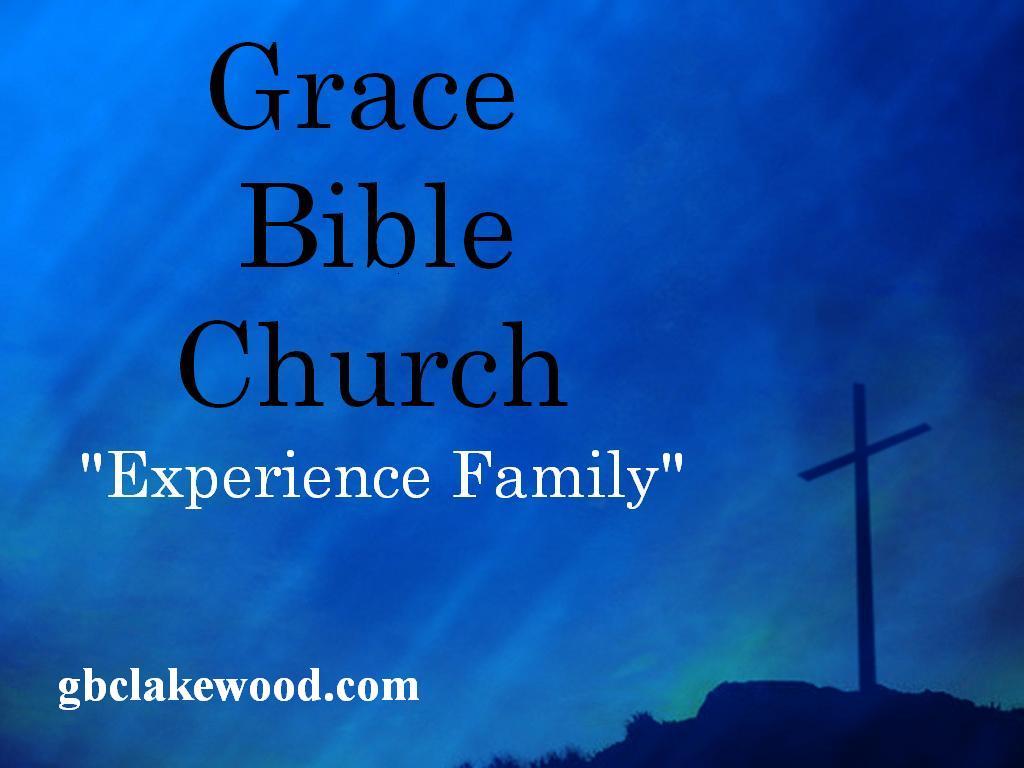 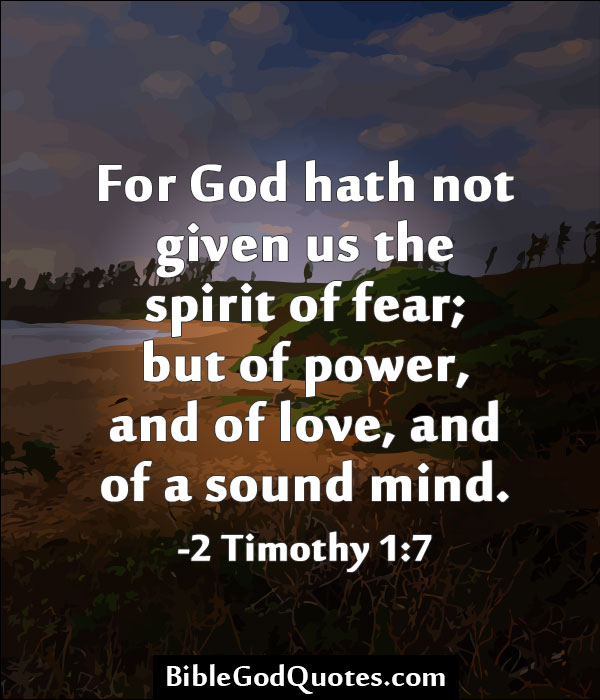 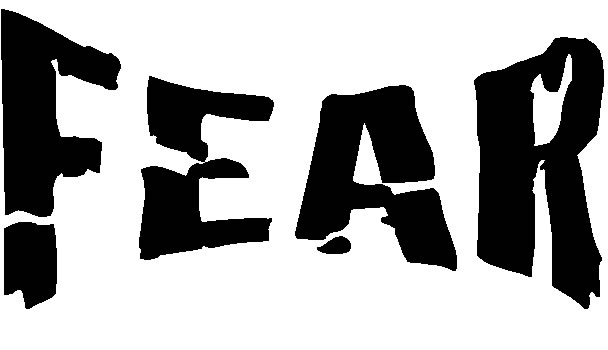 Manifests in
Loneliness
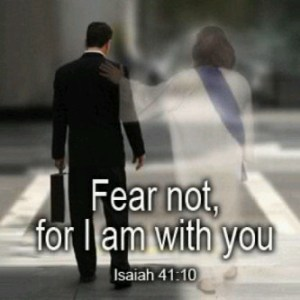 */
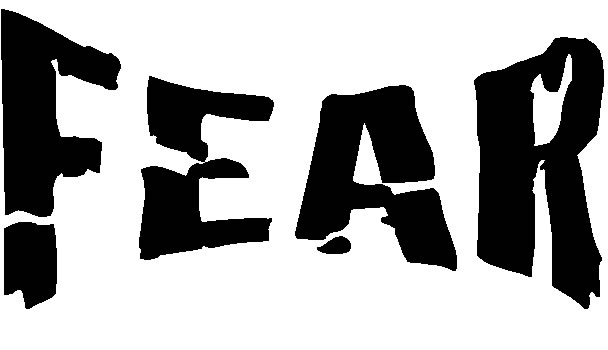 Manifests in
Weakness
[Speaker Notes: I have witnessed grown men paralyzed with fear
Fear can motivate rather than paralyze with a proper attitude]
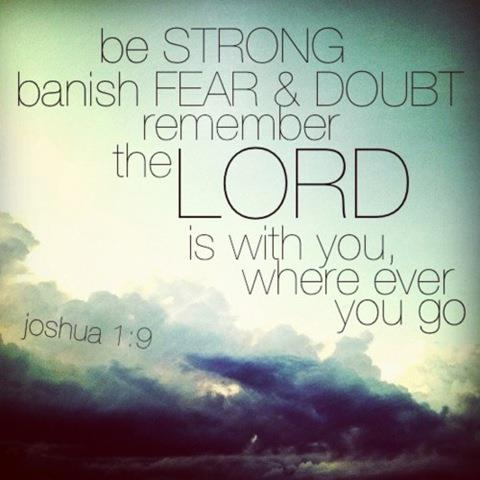 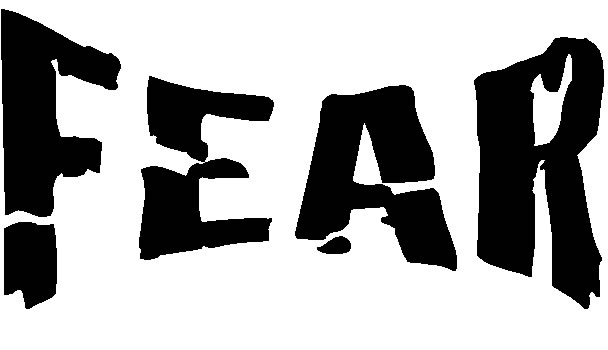 Manifests in
Attitude
[Speaker Notes: Fear can]
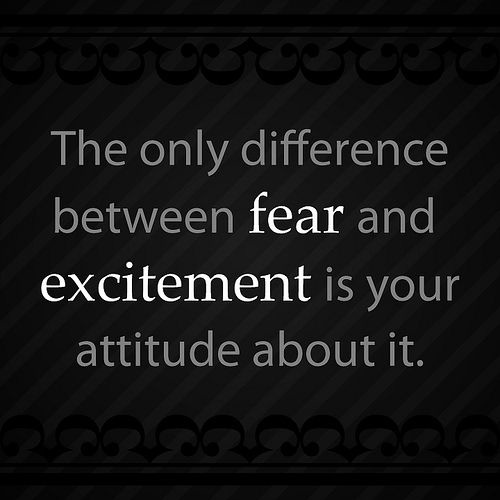 [Speaker Notes: Your Attitude]
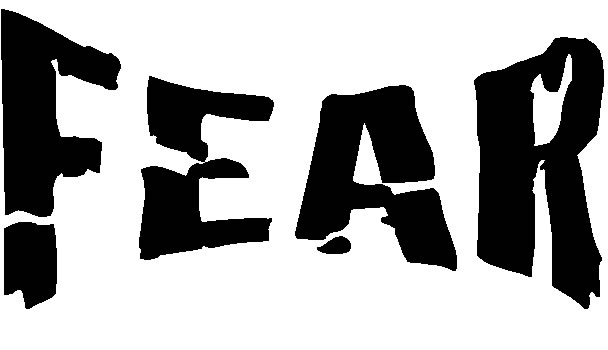 Manifests in
Poor Self 
Worth
[Speaker Notes: We try to find our self worth in the mirror, on the scale, in the eyes of a friend, a spouse, things, a career, or a talent but those places , even though they could produce that, all those things are fickle and inconsistent, jobs can be lost relationships can hurt our appearance ages and changes, our talents]
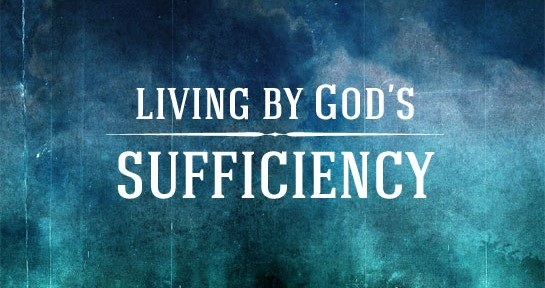 2 Corinthians 3:5
[Speaker Notes: We have more and better than self worth, we have God worth 
2 cor 3:5 
Not that we are sufficient of ourselves to think of anything as being from ourselves, but our sufficiency is from God]
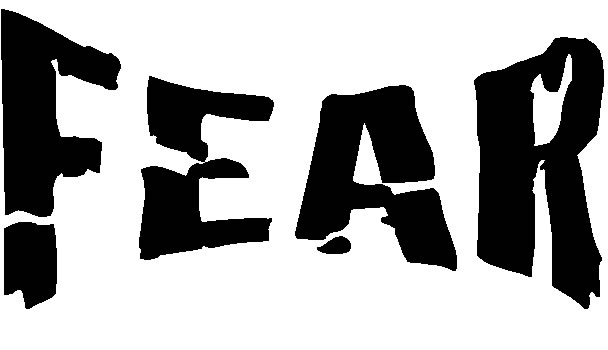 Manifests in
Lack of conviction
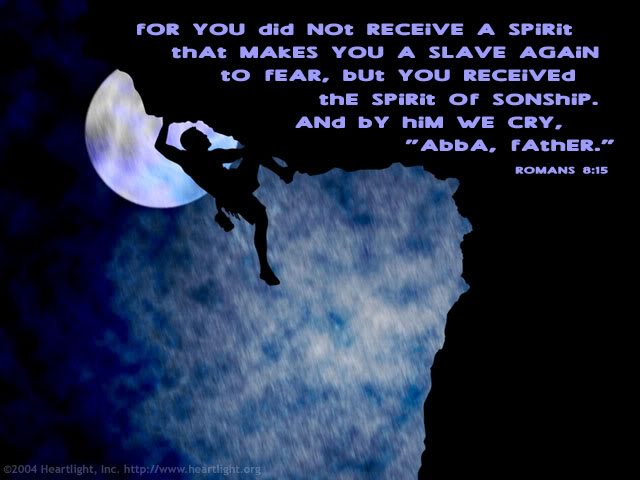 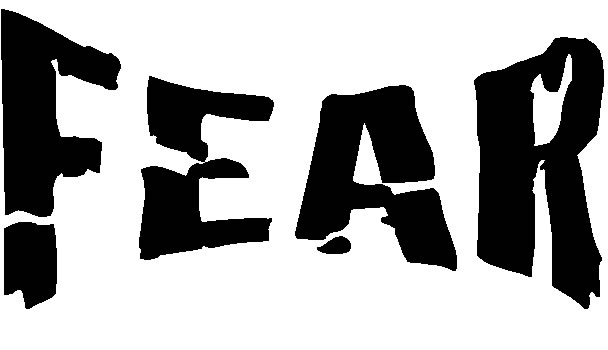 Manifests in
commitment
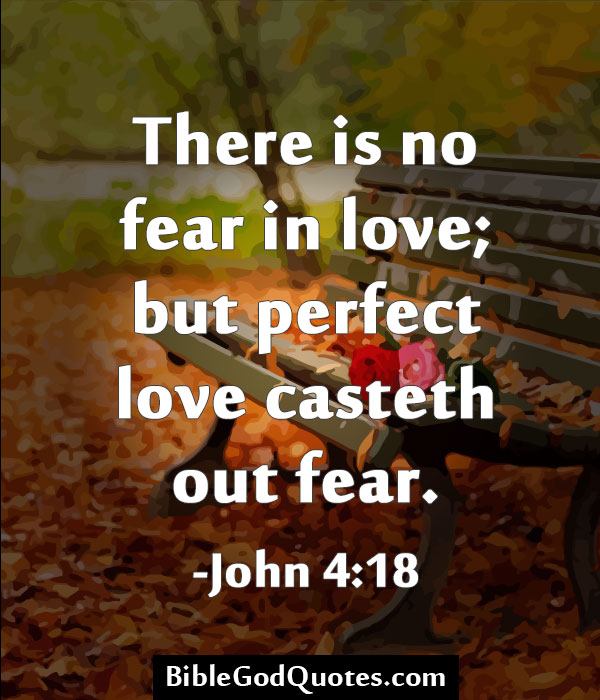 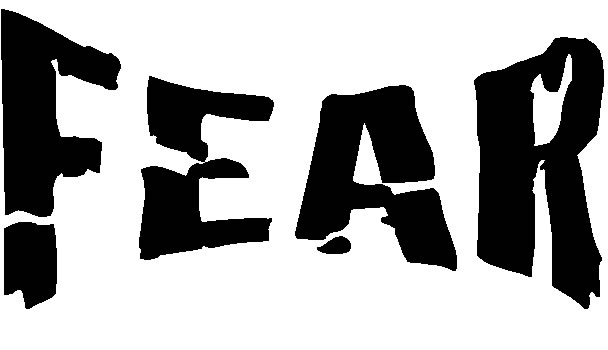 Manifests in
doubts
[Speaker Notes: Is there really a God
Does God really care about me
Is what I believe really true
Is the bible really true
Is there really only one way to God
Can anyone really love me]
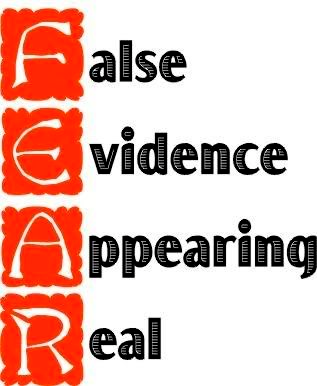 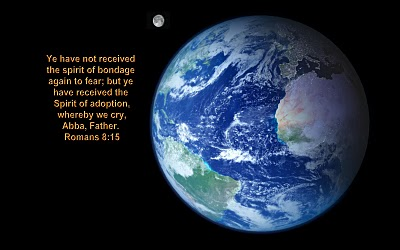 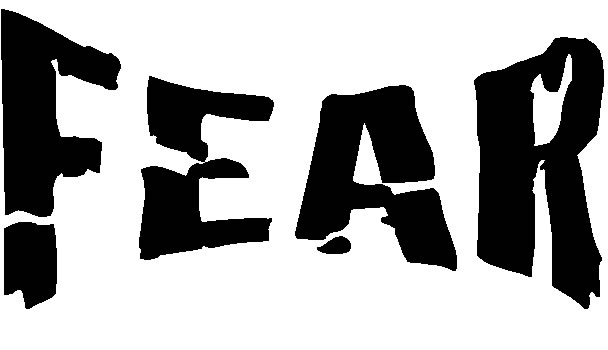 Manifests in
Anger, Poverty, angst, 
poor Health, no energy, depression, ocd, 
panic attacks, 
loss of resolve, our actions, Etc.
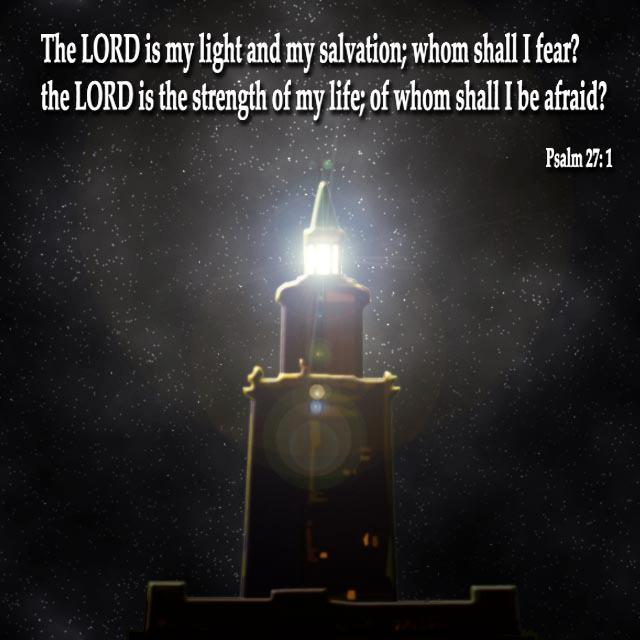 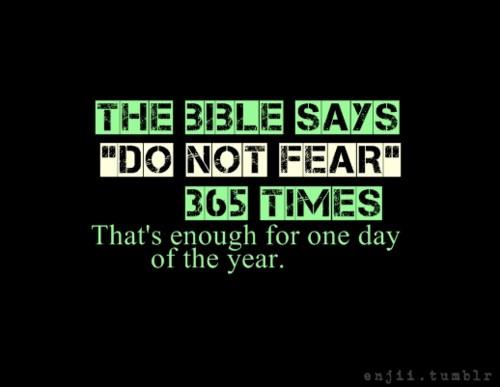 [Speaker Notes: Your Attitude – the fears we don’t face become our limits]
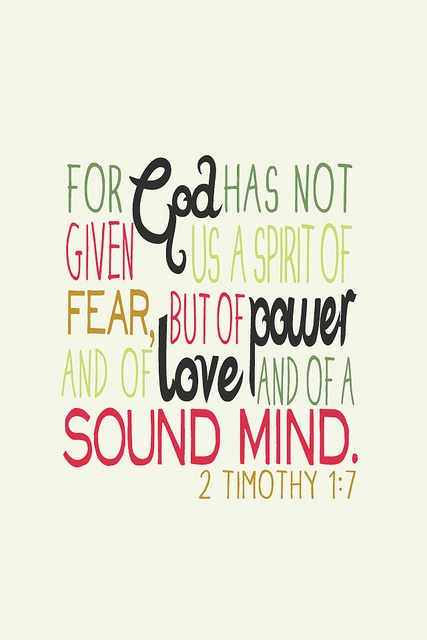